Mitigating Risks Associated with Inhaled Medications
March 8, 2021
Implementing a Therapeutic Interchange for MDI/DPIs to Nebs for Short Stay Hospital Patients
Disclosure:  This pilot was implemented October 2019 (pre-Covid19 pandemic)
2
SBAR - Situation
The Respiratory Therapy and Inpatient Pharmacy leadership identified an increase in 	drug waste and expense related to patients with short hospital stays (i.e. Observation and 	Outpatient in a Bed/Post-Surgical).  Patients would have their maintenance inhalers re-	ordered on 	admission.  These patients’ length of stay is typically less than 24 hours.
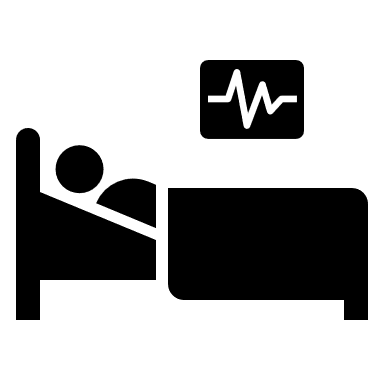 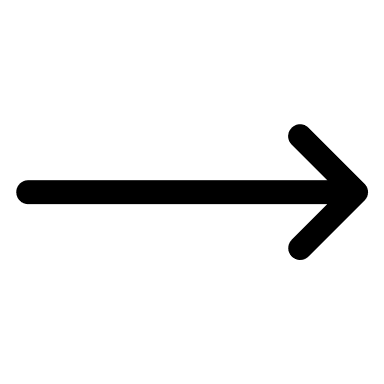 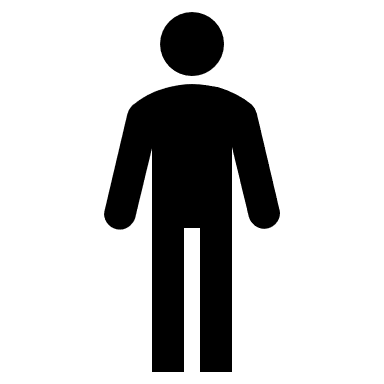 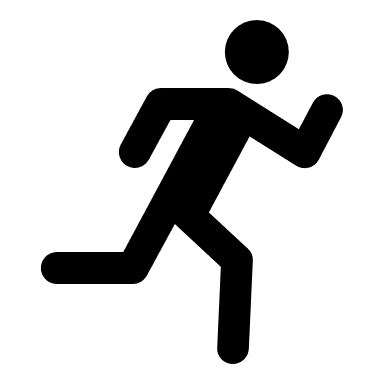 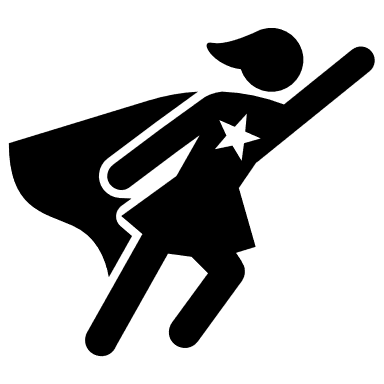 3
SBAR - Background
A Metered Dose Inhaler (MDI) or Dry Powder Inhaler (DPI) order was entered as part of 	the Admission Medication Reconciliation process (continuation of patient’s maintenance 	therapy) on admission.  The inhalers were sent by pharmacy to the unit and administered 	by Respiratory Therapy. The patient typically would receive 1 to 2 doses during their 24 	hour stay. If the inhaler is what the patient was already taking at home, the pharmacy 	would relabel the inhaler to send home with the patient per our hospital’s Discharge 	Medication: Respiratory Inhalers policy. However, if the inhaler has been therapeutically 	interchanged from their home inhaler (i.e. Advair® interchanged to Breo™®), per policy 	we do not send the inhaler home with the patient and therefore it is disposed of in 	pharmacy. This results in additional cost/waste of the inhaler not only to the hospital, but 	also to the patients.
4
SBAR - Assessment
Therapeutic Review
Abundance of evidence in literature to support the effectiveness of nebulizers and inhalers when used optimally.
Current NebuTech nebulizer that is used in the hospital, provides delivery of 80% of particles in the respirable range.
Listserv discussion/review on the American Association for Respiratory Care (AARC) leadership/management section supported that numerous hospitals have a MDI  Neb Interchange program in place.  
Most LABA, LAMA, and ICS medications can be mixed in the same nebulizer and administered in 5 minutes or less
Financial Review
Respiratory Therapist	
Increased time at patient bedside
Less time looking for inhalers in med room/at bedside/locked patient bin
Neb delivery allows for higher RVU billable than Inhaler administration
Decrease in inhaler waste
Subsequent decrease in RCRA waste
Potential Cost Savings Example: 24 Hour Stay Patient on Breo® converted to Arformoterol/Budesonide nebs (including cost of medication, supplies, & labor)
~$78 savings per patient
5
SBAR – Assessment (cont.)
Safety Review
In 2019 – 5 reported Medication Variances at our institution involving MDI/DPI devices
Look-a-like/Sound-a-like (LASA) error:  
Arnuity® DPI dispensed instead of Anoro® DPI.  Not caught until after several doses administered.  
Anoro® DPI dispensed instead of Incruse® DPI (Multiple Ellipta devices on formulary)
MD changed patient order from Breo® 100/25 to Breo® 200/25.  Previous inhaler left in patient’s med box and continued to be administered to patient.
Prescribing Error:
MD unaware that there were 2 different strengths of Spiriva Respimat® in system, ordered incorrect strength.
Process Error:
Two patient’s inhalers were mixed together in clear locked box in patient room. Discharged patient’s inhalers were not removed from box at discharge.
6
Implementation Pilot – October 2019
Pilot conducted in Observation unit for 1 month
N size: 14 patients converted to Nebs from MDI
12 of 14 patients stayed in OBS. 2 patients were admitted as inpatients (cardiac & monitoring)
No documented respiratory issues/concerns during stay for all 14 patients
13 of 14 patients discharged on correct home MDI/DPI. 1 patient had Advair discontinued at discharge with no new therapy started.
Total cost savings during pilot:  $954.75
Cost savings per patient ranged from $19.24 to $242.92
7
Next Steps…
Successful Pilot Project  Local P&T committee and Physician Chair for Respiratory Department approved to expand pilot from Observation to include Post-Op/Surgical Inpatients.
Therapeutic Interchange suspended at onset of Covid19 pandemic (March 2020) due to concern of unnecessarily aerosolizing particles/potential disease spread/lack of negative pressure rooms.
Multiple benefits observed during Pilot:
Potential for less medication variances (More barcode checkpoints w/Nebs)
Increased patient satisfaction – more facetime/education opportunities with RT
Increase financial savings/Less Waste/More billable RVUs

**Looking Forward to Resuming Program in 2021!**
8
Thank You!
Marilyn Parton, RRT			Dr. Robert Kemp, MD			Inpt Pharmacy & Respiratory Therapy
Respiratory Therapy Manager	Pulmonary Medical Director		Team Members at West Hospital
9